Street checks
Street check
A pedestrian stop during which a police officer asks an individual for information for the purpose of pursuing an investigation into criminal activity.
Also known as ‘carding’ – in Canada
And as a ‘Terry stop’ or SQF in the US (stop, question and frisk) and stop and search in the UK
Arguments against street checks
Minority populations (particularly black males) are disproportionately targeted as potential suspects
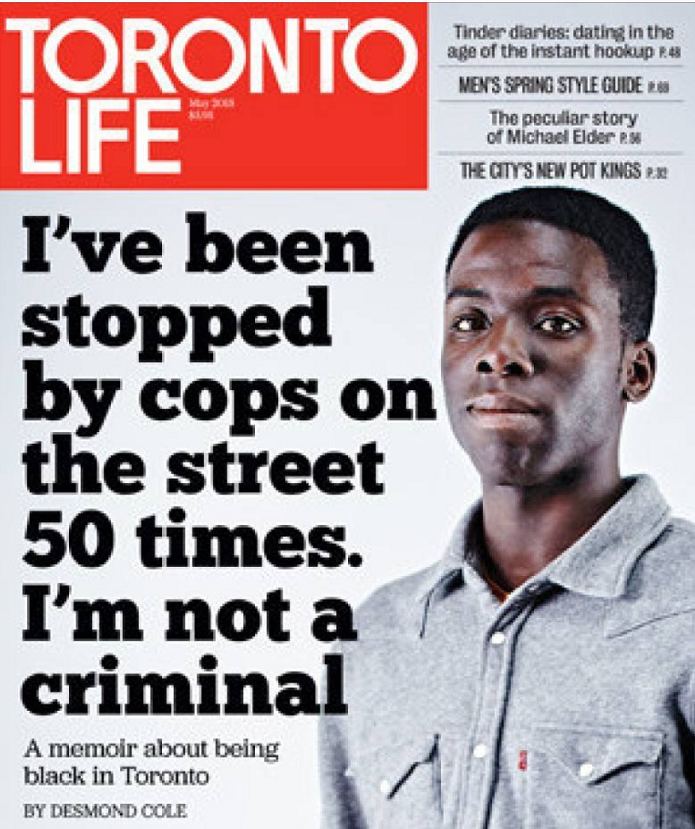 Arguments for street checks
Functions as a crime deterrent 
Investigative tool useful for solving major crimes
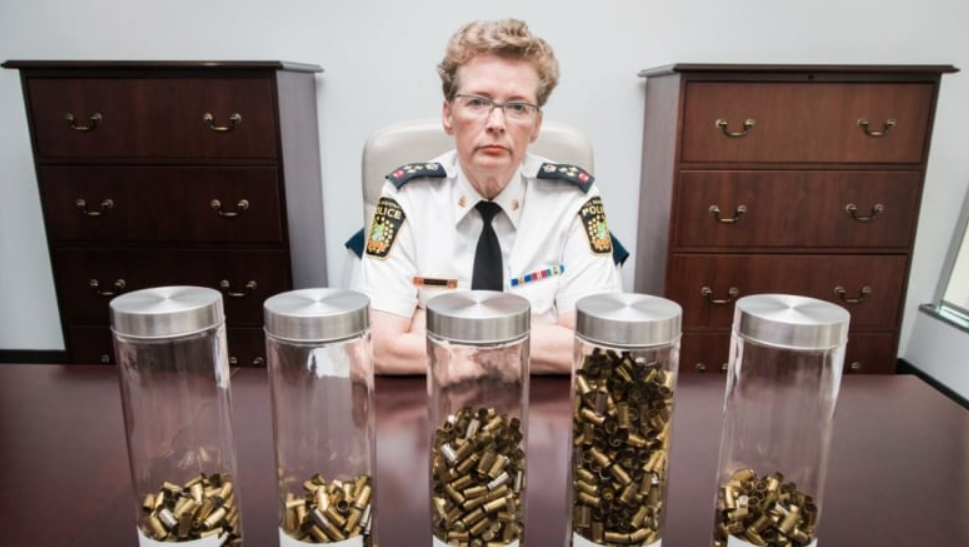 Ontario Ministry regulation in effect since January 2018